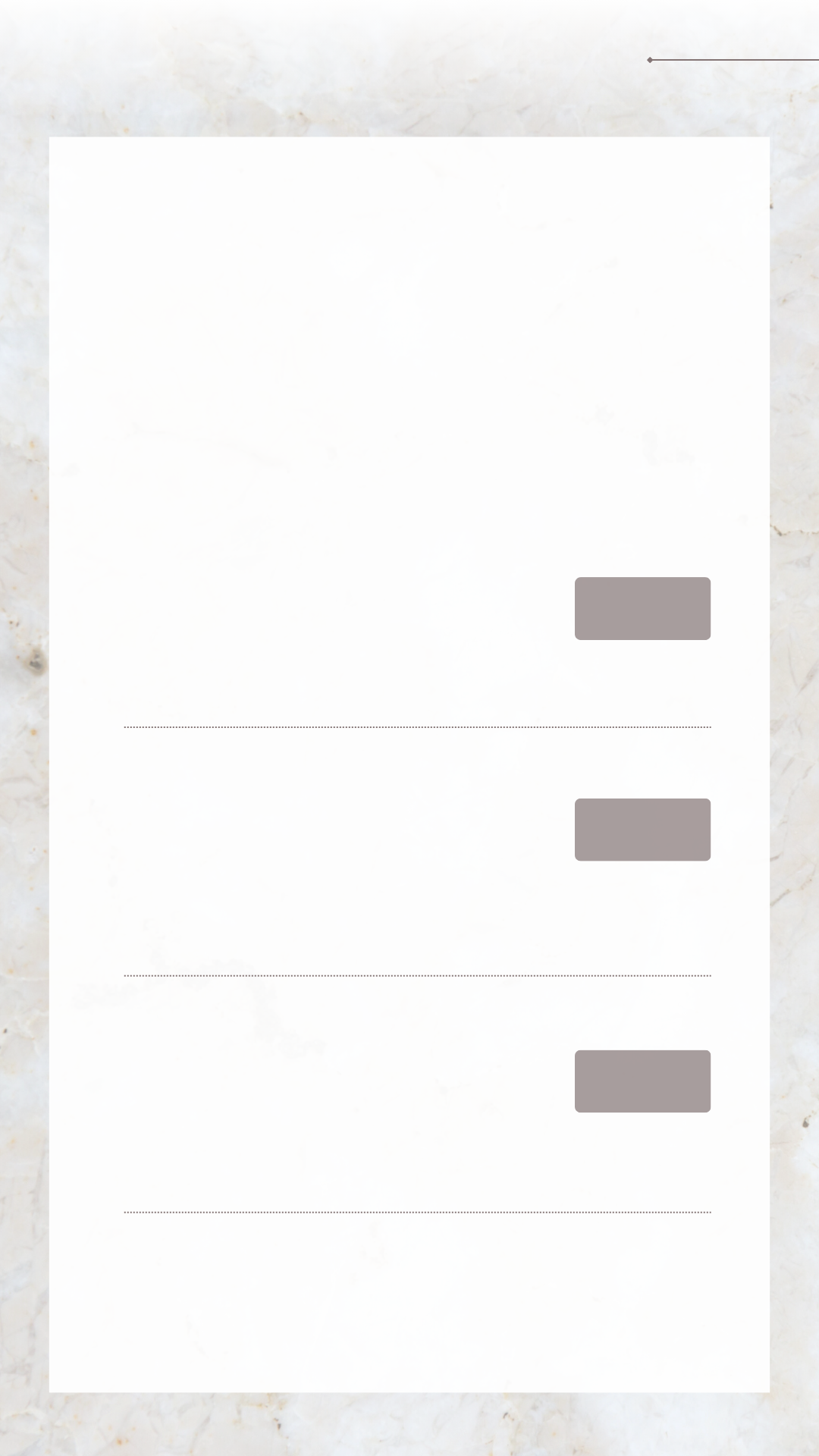 SELF MENU
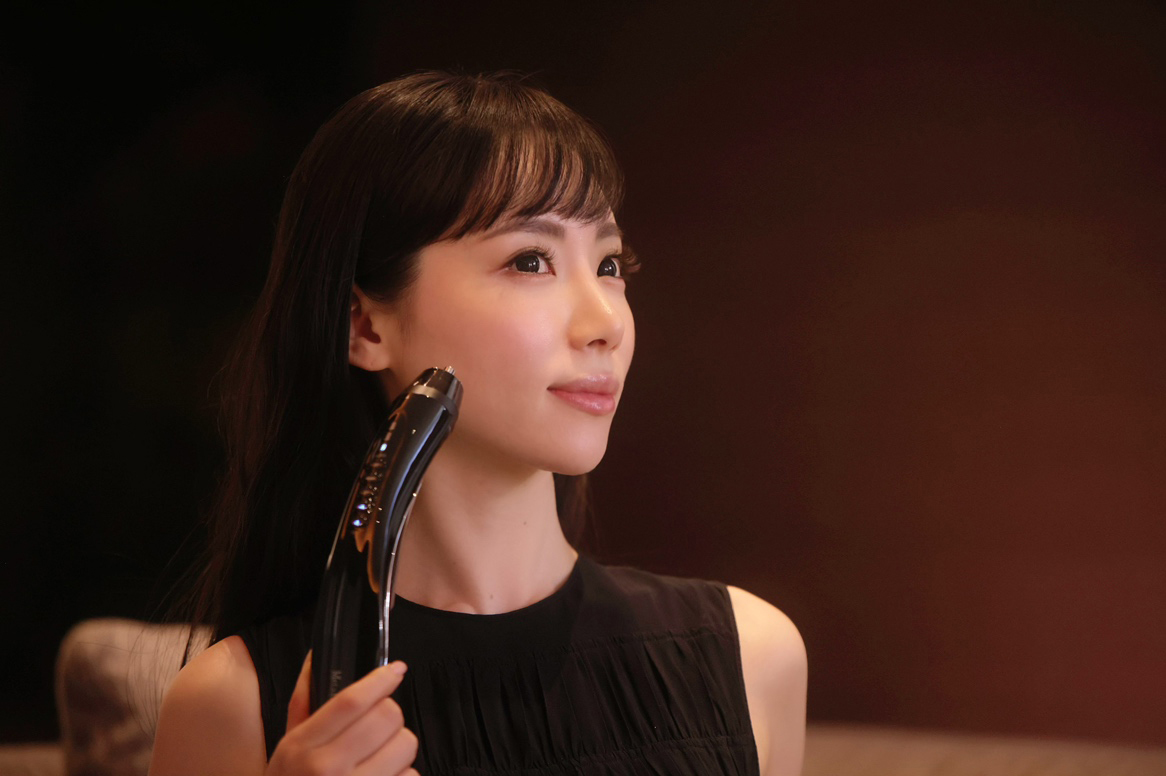 5min
STEP①ラジオ波
AUTO
MODE
温めてほぐし、血流・老廃物を流します。
5min
STEP②エレクトロポレーション
細胞を刺激しながら、細胞レベルに美容液を導入させます。
5min
STEP③EMS
筋肉を強制的に動かし、引き締めます。
・・・
【15分の肌運動トリートメント】
15min　\1,500(税込)